МОРФОЛОГІЧНІ ЗАСОБИ ПРОФЕСІЙНОГО МОВЛЕННЯ. ДІЄСЛОВО. ПРИСЛІВНИК. СЛУЖБОВІ ЧАСТИНИ МОВИ
ТЕМА 10
Правописне нагадування
ПИТАННЯ
1. Дієслівні форми в документах.
2. Творення і вживання дієприкметників. Особливості перекладу з російської українською мовою.
3. Творення і вживання дієприслівників.
4. Прислівник у професійному мовленні. Ступені порівняння. Правопис.
5.Вживання прийменників у ділових паперах. Чергування у/в, і/й/та,  з/із/зі/зо
5. Наказ. Розпорядження.
Відредагуйте речення
1.Підводячи підсумки нашого дослідження, хочемо наголосити на його важливості. 
2. Не дивлячись на різні проблеми, ми успішно провели виховний захід. 
3. У місті було створено сітку інклюзівних класів. 
4. ДНЗ «Надія» заключив договір на постачання хліба. 
5. Клініка «Здоровя» предоставляє широкий спектр послуг. 
6. Треба примінити зовсім інший метод діагностики. 
7. Валерія Петренко наш ведучий психолог. 
8. Подавляюча більшість делегатів прийшла на збори.
Відредагуйте речення
1. Біля тисячі шкіл потребують ремонту. 
2. У даній роботі ми використали наступні методи дослідження…
 3. За водою ми сьогодні ще не ходили.
4. Їзда верхом ефективний метод лікування.
 5. Ми взяли участь в обговоренні фільма «Ніч довжиною у життя».
 6. Срочно необхідно заключити договір про надання услуг щодо будівництва жилого комплекса.
 7. В кінці кінців вони працюють ефективно. 
9. ЧП «Світоч» оголошує конкурс на заміщення посади директора.
Правописний блок: позиційні чергування
І ПИШЕМО:
Між приголосними: Він іде;
На початку речення, після коми, крапи з комою, двокрапки, крапок, перед словом або складом, які починає буква, що передає приголосний звук :Він, імовірно, нічого не зробить; Імовірне водопілля цього року. Найімовірніше
Й  ПИШЕМО
 між голосними: У садку співали Ольга й Андрій; Оце й уся врода (Панас Мирний); Квітли вишні й одцвітали (Ф. Малицький); 
 між голосним і приголосним: Навчає баєчка великого й малого (Л. Глібов); На траві й квітках росинки, шелестіння й гомін гілки, щебетання й пісня пташки (Я. Щоголів); Висока ймовірність захворіти; Вона йде; Високе ймення — патріот.
Правописний блок
АЛЕ (!)      Тільки І(і) вживаємо: 
1) якщо зіставляємо поняття: Дні і ночі; Батьки і діти; Правда і кривда; Просте і складне речення; 2) перед словом, на початку якого стоять букви й, є, ї, ю, я: Ольга і Йосип — друзі; Світлана і Єва навчаються в коледжі; Василь і Юрій повернулися додому; Куди, для чого, хто і як? (М. Рильський). 3) Після букв й, я, ю, є, ї вживаємо єднальні сполучники і або та:  
Неподалік вони побачили зелений гай і широку долину і Неподалік вони побачили зелений гай та широку долину;
 
    Теорія і практика перекладів і 
    Теорія та практика перекладів.
У пишемо
1) між буквами, що позначають приголосні: Десь у житі кричав перепел; Наш учитель; 
2) на початку речення або слова перед буквою на позначення приголосного: У лісі пахло квітами; Угорі яскраво сяяло сонце; Унаслідок зливи пошкоджено дороги; 
3) на початку речення або слова перед двома чи трьома буквами, що позначають приголосні: У присмерку літають ластівки низько; У структурі слова таких морфем немає; Утроє склали папір; Упритул підійшли до юрби; 
4) незалежно від кінця попереднього слова перед наступними в, ф, а також перед буквосполученнями льв, зв, св, дв, тв, гв, хв і под.: Сидимо у вагоні; Не спитавши броду, не лізь у воду (Укр. прислів’я); Хлопчик уволю награвся; Велике значення у формуванні характеру має самовиховання; Забіг у фоє; Діти побували у Львові; Він жив у Львові; Поринути у звучання пісні; Лікар глянув у звужені очі хворого; Прожили рік (роки) у своїй хаті; Постукали у двері; Юнак переміг у двоборстві; Коріння вросло у тверду землю; Чужинці живуть у твоєму будинку; Хлопці служили у гвардії; Лікар побував у Гвінеї; Схили гори одягнені у хвою; Промінчик заграв у хвилях. 
5)після паузи, що на письмі позначена комою, крапкою з комою, двокрапкою, тире, дужкою й крапками, перед буквою, що передає приголосний: До мене зайшла товаришка, учителька із сусіднього села; Стоїть на видноколі мати — у неї вчись (Б. Олійник); Це було... у Києві.
В пишемо
1) між буквами на позначення голосних: У нього в очах засвітилась відрада (Панас Мирний); Вона побувала в Одесі; 
2) на початку речення перед буквою, що позначає голосний: В очах дівчини бриніла сльоза; В Антарктиді працюють наукові експедиції; 
3) після слова, яке завершує буква на позначення приголосного, перед словом, яке починає буква, що передає голосний: Вартовий поглянув в отвір. 
4) перед абревіатурою, у назві першої букви якої вимовляють голосний: В НБУ (В ен бе у), В МВФ (В ем ве еф); 
5) після скороченого слова на приголосний, яке вимовляють повністю з кінцевим голосним: 1990 р. в місті сталася незвичайна подія; 
6) після букви на позначення голосного перед більшістю букв, що передають приголосні (крім в, ф, льв, зв, св, дв, тв, гв, хв і под.): Пішла в садок вишневий (Т. Шевченко); Люди врозкид розляглися в траві (К. Гордієнко); Вона повернула вбік.
Обрати потрібний прийменник.  
а) Був (у/в) документі; острів (у/в) морі; був (у/в) класі; сказано (у/в) творі; помилка (у/в) фразі; прийшов (з/із/зі) театру; (у/в) будинку; вечоріло, (у/в) кімнаті стало сутеніти; виконали (у/ в) середу; лист (з/із/зі) пропозицією, вірю (у/ в) справедливість. 
б) Були (у/в) мене; екскурсія (у/в) Одесі; був (у/в) аудиторії; побачив (у/в) Львові; прийшов (з/із/зі) університету; прийшов (з/із/зі) школи; купався (у/в) озері; тест (з/із/зі) іноземної мови; стало сутеніти (у/в) кімнаті; двері (у/в) фоє; (з/із/зі) зброєю (у/в) руках, (у/в) НБУ, (у/в) МВФ.
Обрати потрібний сполучник.
а) День (і/й) ранок, школи (і/й) виші, війна (і/й) мир, яблука (і/й) банани, щука (і/й) йорж, епос (і/й) лірика, психологи (і/й) логопеди, батьки (і/й) діти, євро (і/й) долари.
б) Осінь (і/й) літо, зима (і/й) весна, вишні (і/й) яблука, червоне (і/й) чорне, канікули (і/й) вихідні, зло (і/й) добро, літо – (і/й) зима, на траві (і/й) квітах, квіти (і/й) трави.
Вживання прийменника З та його варіантів ІЗ, ЗІ (ЗО)
З уживаємо: 
1) на початку речення перед буквою, що позначає голосний: З одним рибалкою він дуже подружив (Л. Глібов); усередині речення перед такою самою буквою незалежно від закінчення попереднього слова чи паузи: Диктант з української мови; 
2) на початку речення перед буквою, що позначає приголосний (крім свистячих з, с, ц та шиплячих ч, ш, шч): ІЗ лісу потягло прохолодою; З її приїздом якось повеселіла хата (Леся Українка); 
3) між двома буквами, перша з яких позначає голосний, а друга — приголосний: Як сонях той до сонця, до Вкраїни свій погляд я з любов’ю повертав (Ф. Малицький).
Із уживаємо переважно перед буквами, що позначають свистячі та шиплячі звуки (з, с, ц, ч, ш, шч) незалежно від закінчення попереднього слова та між буквосполученнями (після них або перед ними): Перстень виготовлено із золота; Родина із семи душ; 
Зі вживаємо, якщо буквосполучення наступного слова має початкові з, с, ш, шч та ін., незалежно від закінчення попереднього слова чи паузи: Ви зустріли ворога… зі зброєю в руках (Ю. Яновський); Доповідь зі знаком запитання.
Зо як фонетичний варіант прийменника зі завжди вживаємо із числівниками два, три: Позичив зо дві сотні; Проспав зо три години та із займенником мною: Він був зі (зо) мною.
Дієслово – частина мови, яка означає дію, стан істоти чи    предмета
Стилістика дієслова
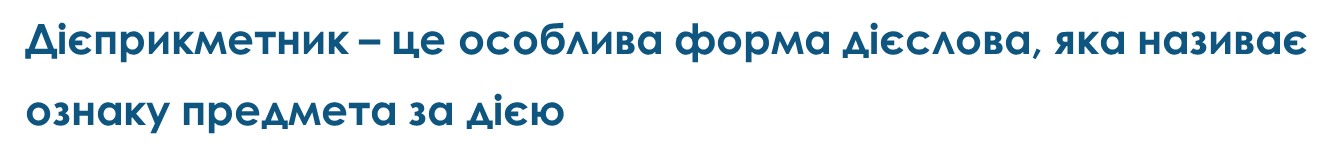 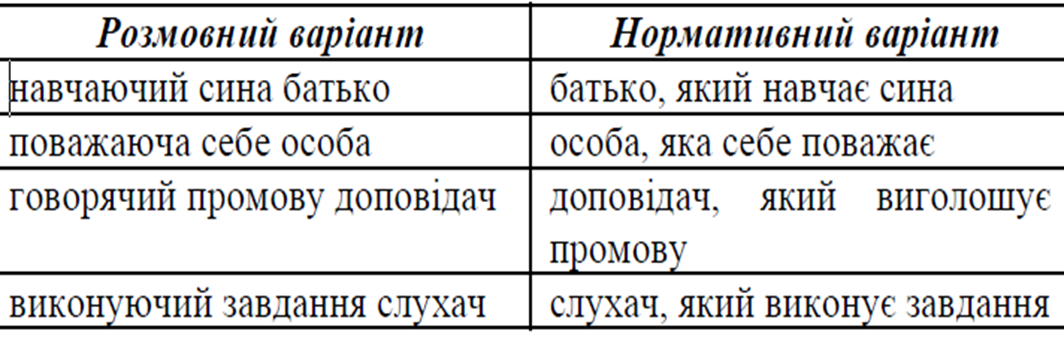 Уживання слів на –учий/ючий небажане в українській мові
Від поданих дієслів утворити форми дієприкметників
Виправте помилки
Діючий – діяльний, який діє, покликаний (згодний, готовий, звиклий) діяти,,активний, ефективний, чинний, дійовий, робочий, ходовий, в дії,в роботі, на ходу.
Домінуючий – домінувальний, що (який) домінує, найпоширеніший, найпопулярніший, найбільш поширений, здатний домінувати, панівний, більший числом, завжди в більшості.
Життєстверджуючий- життєствердний, сповнений життя, оптимістичний, динамічний, Зберігаючий – ощадливий, що (який) зберігає, покликаний берегти, хоронитель, (посуд) для зберігання.
Знаючий – обізнаний, який знає, знавець, знайко, тямущий, досвідчений.
Зобов’язуючий - зобов’язальний, який зобов’язує, покликаний зобов’язати, змушений зобов’язати, зобов’язувач, п-к обов’язковий для кого, імперативний, нормативний.
Лідируючий що (який) лідирує, предовий, провідний, авнгардний, перший,
лідер, флагман, на цей час лідер.
Наступаючий 1. (на пальці) що наступає, звиклий наступати; 2. (ювілей) прийдешній, майбутній, 3. (на фронті) що наступає, зайнятий наступом, наступальний, штурмовий
Неіснуючий що (який) не існує, вигаданий, нереальний, уявний,
Особливості використання дієслівних форм
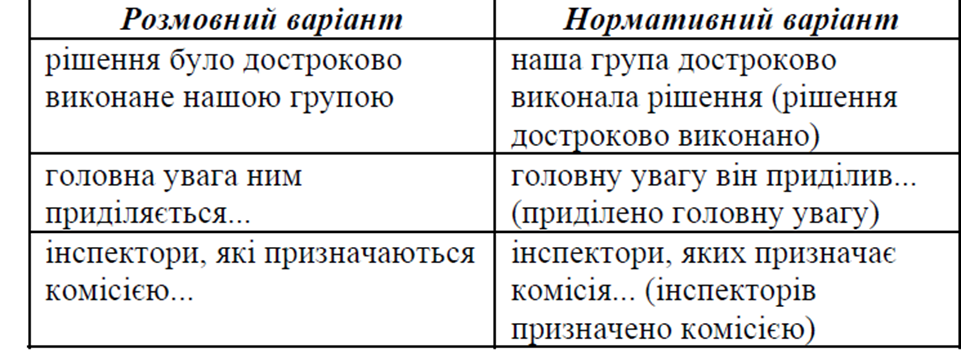 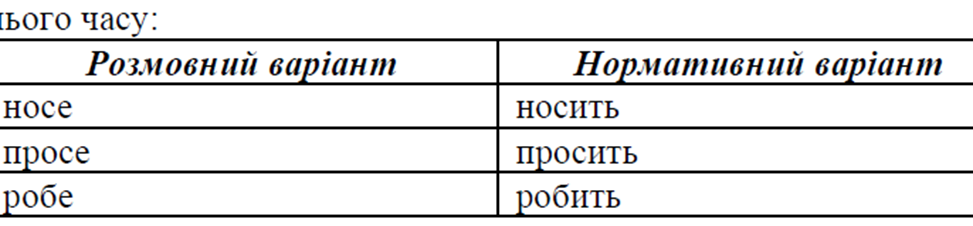 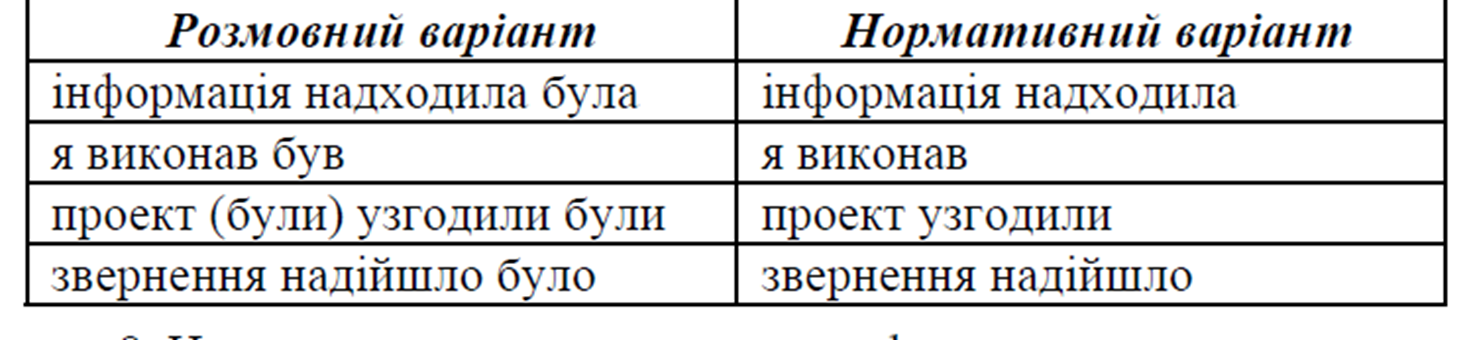 Дієслово давайте вживається лише у своєму прямому значенні, коли ця форма заохоти поєднується з іменником, що означає певні предмети: Давайте Ваші посвідчення; звіти й додатки давайте мені.Хоча й у цих випадках інтонаційно та за допомогою несловесних засобів (жесту) можна спонукати до дії: Ваші посвідчення, будь ласка; прошу звіти і додатки.
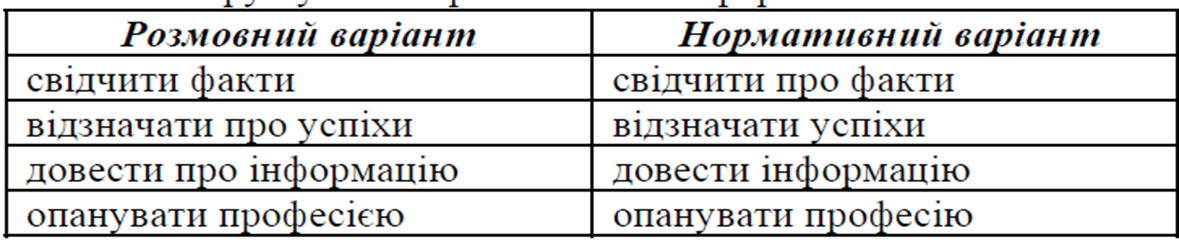 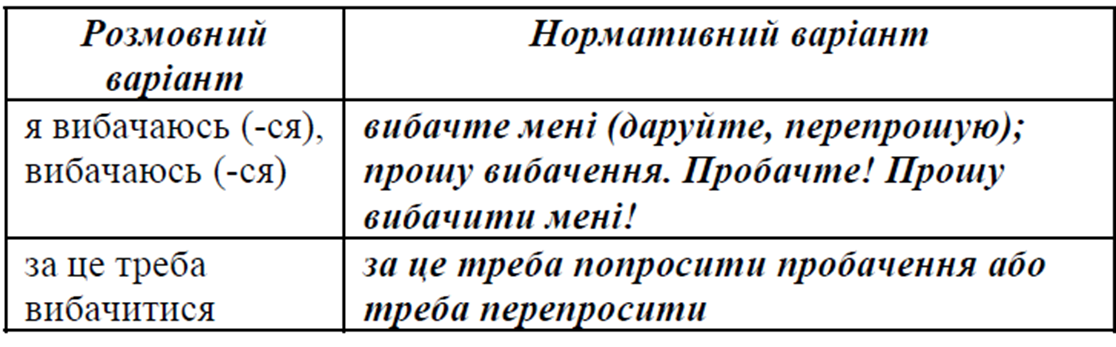 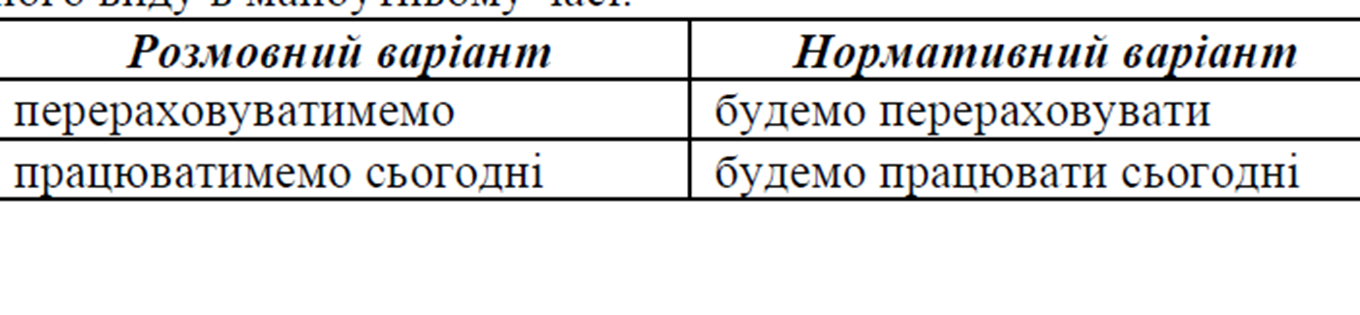 Борімося з суржиком
Відредагуйте речення
1. Не дивлячись на дощі, господарства району цього літа вчасно закінчили жнива. 
2. При прибутті поїзда зустрічаючі вийшли на перон. 
3. Необхідно додержуватися регламента. 
4. Представники делегації заключили договір про співробітництво. 
5. Цей тезис не протирічить раніше затвердженому рішенню.
 6. Керівництво нашої фірми вважає, що ваша фірма невчасно розраховується за предоставлені услуги.
НАКАЗ
Наказ – розпорядчий документ, що видається керівником підприємства, організації, установи на правах єдиноначальності й у межах своєї компетенції і стосується організаційних та кадрових питань. 
За призначенням накази поділяються на два види: накази щодо особового складу (кадрові), накази із загальних питань (організаційні).
Реквізити
1. Назва установи, що видає наказ, або назва посади керівника. 
2. Назва виду документа (НАКАЗ). 
3. Місце складання чи видання. 
4. Номер. 
5. Дата. 
6. Заголовок до тексту. 
7. Текст, що складається з двох частин: 

- констатуються та аналізуються факти; 
- подаються розпорядження, заохочення або стягнення (починається словом НАКАЗУЮ). 
9. Підпис керівника установи. 
10. Печатка. 
11. Візи (оформляють у разі потреби).